LECTURE 05: DECISION SURFACES
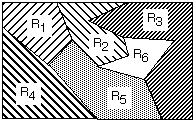 •	Objectives:Likelihood FunctionsGaussian Distributions
Resources:D.H.S: Chapter 2 (Part 3)K.F.: Intro to PRX. Z.: PR CourseA.N. : Gaussian Discriminants
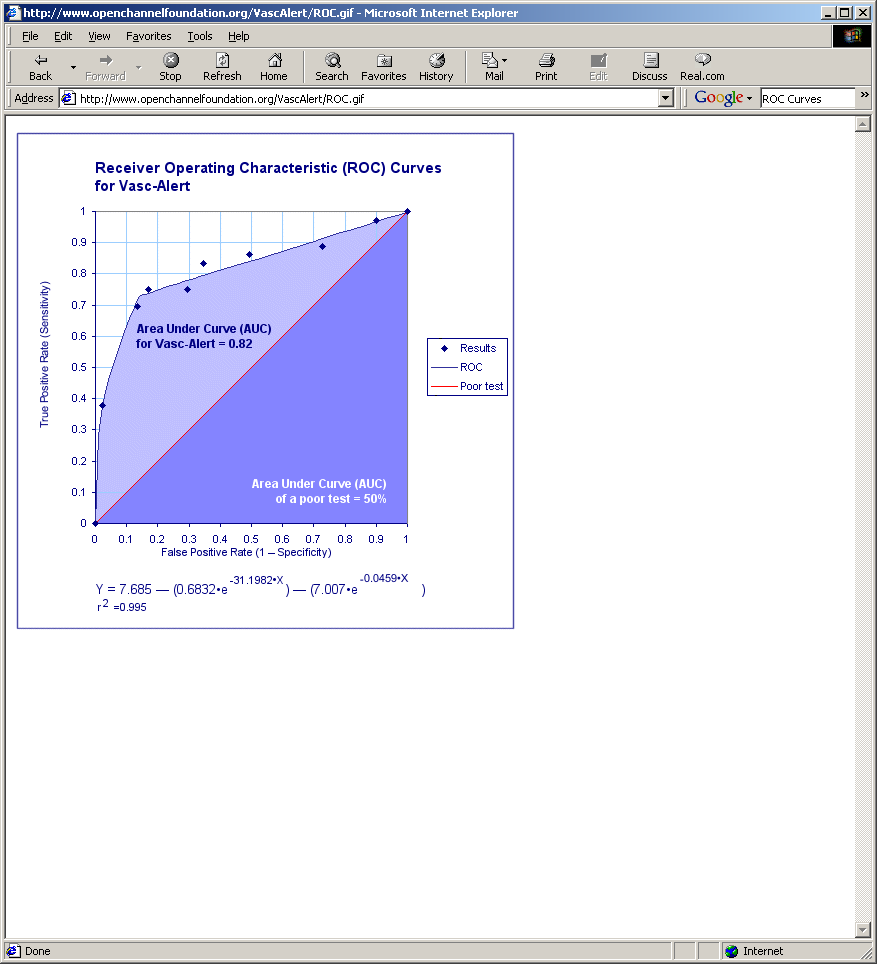 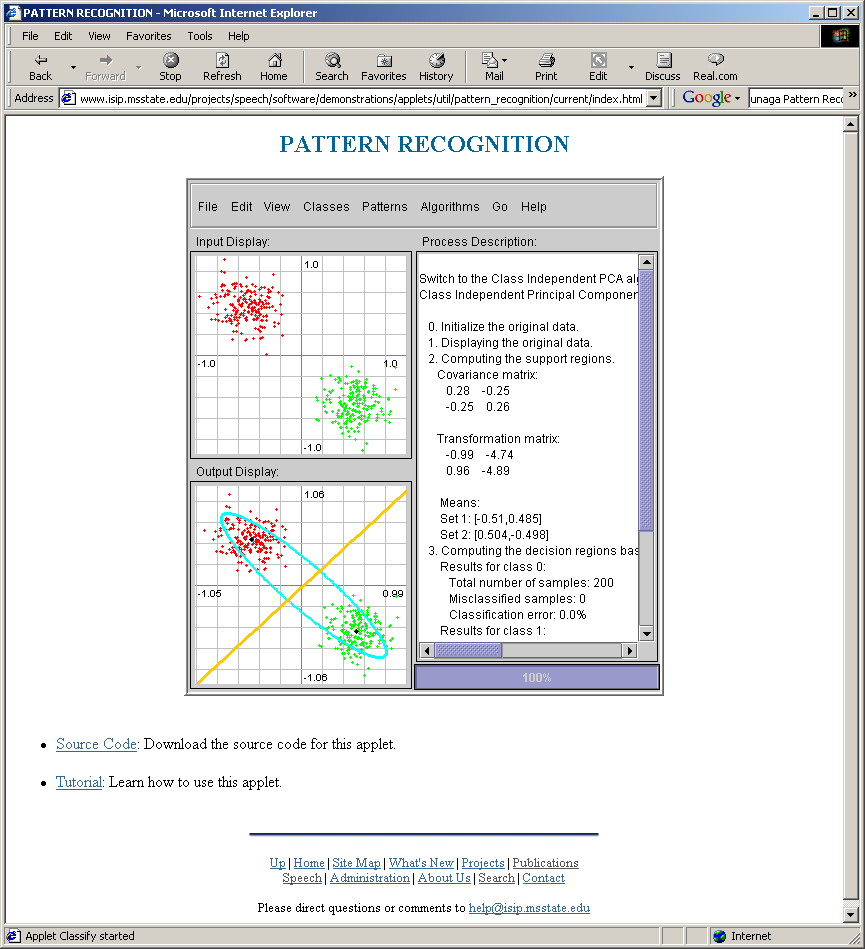 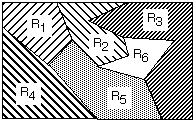 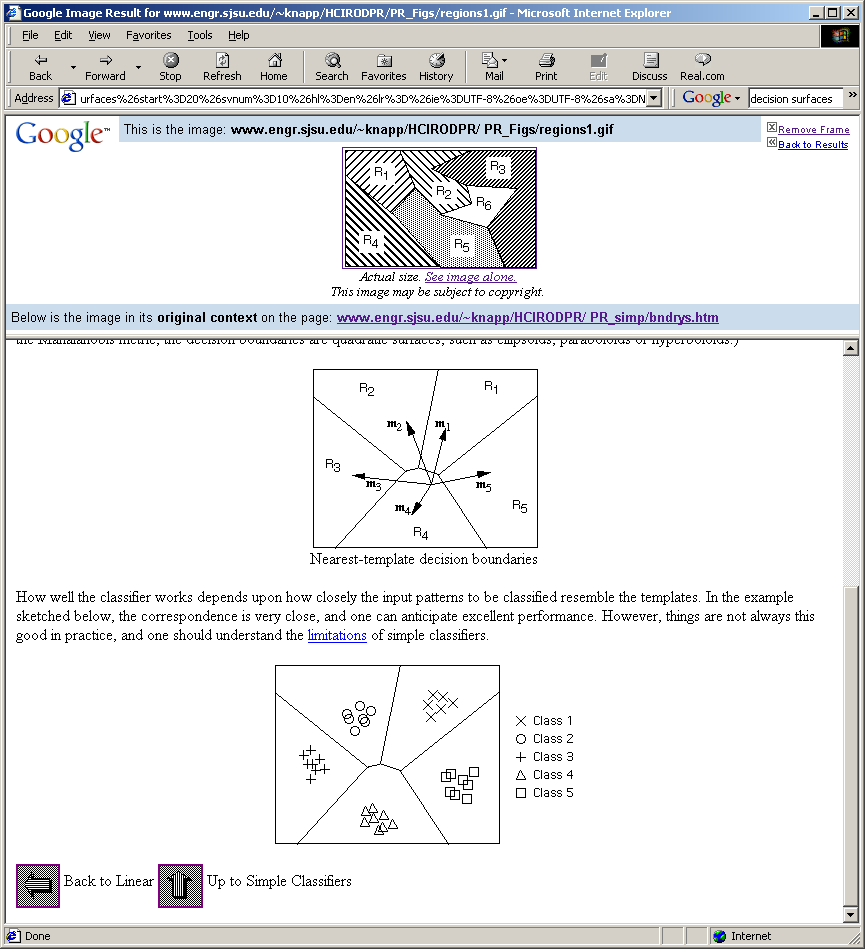 Decision Surfaces
We can visualize our decision rule several ways:
choose ωi if: gi(x) > gj(x) ∨j ≠ i
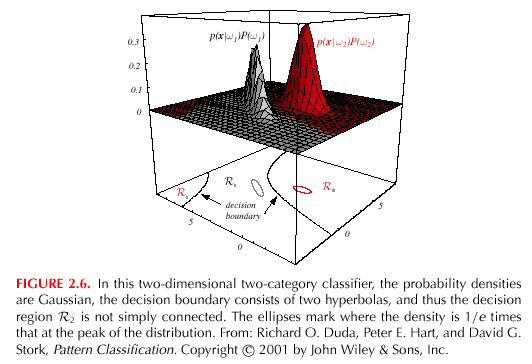 Network Representation of a Classifier
A classifier can be visualized as a connected graph with arcs and weights:
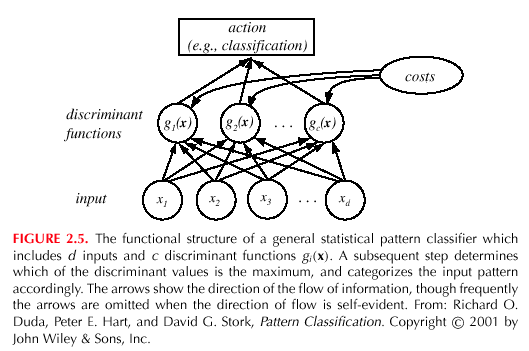 What are the advantages of this type of visualization?
Recall the definition of a normal distribution (Gaussian):
Mean:
Covariance:
Normal Distributions
Why is this distribution so important in engineering?
Statistical independence?
Higher-order moments? Occam’s Razor?
Entropy?
Linear combinations of normal random variables?
Central Limit Theorem?
Univariate Normal Distribution
A normal or Gaussian density is a powerful model for modeling continuous-valued feature vectors corrupted by noise due to its analytical tractability.
Univariate normal distribution:
where the mean and covariance are defined by:
The entropy of a univariate normal distribution is given by:
Multivariate Normal Distributions
A multivariate distribution is defined as:
where μ represents the mean (vector) and Σ represents the covariance (matrix).
Note the exponent term is really a dot product or weighted Euclidean distance.
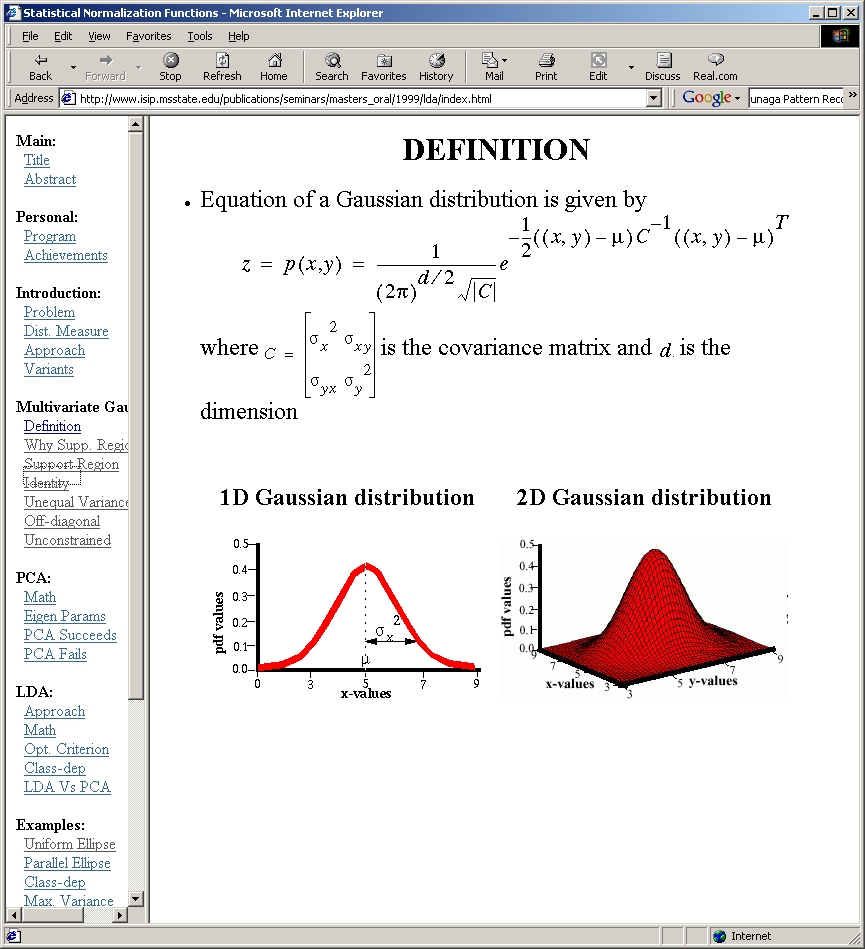 The covariance is always  symmetric and positive semidefinite.
How does the shape vary as a function of the covariance?
Support Regions
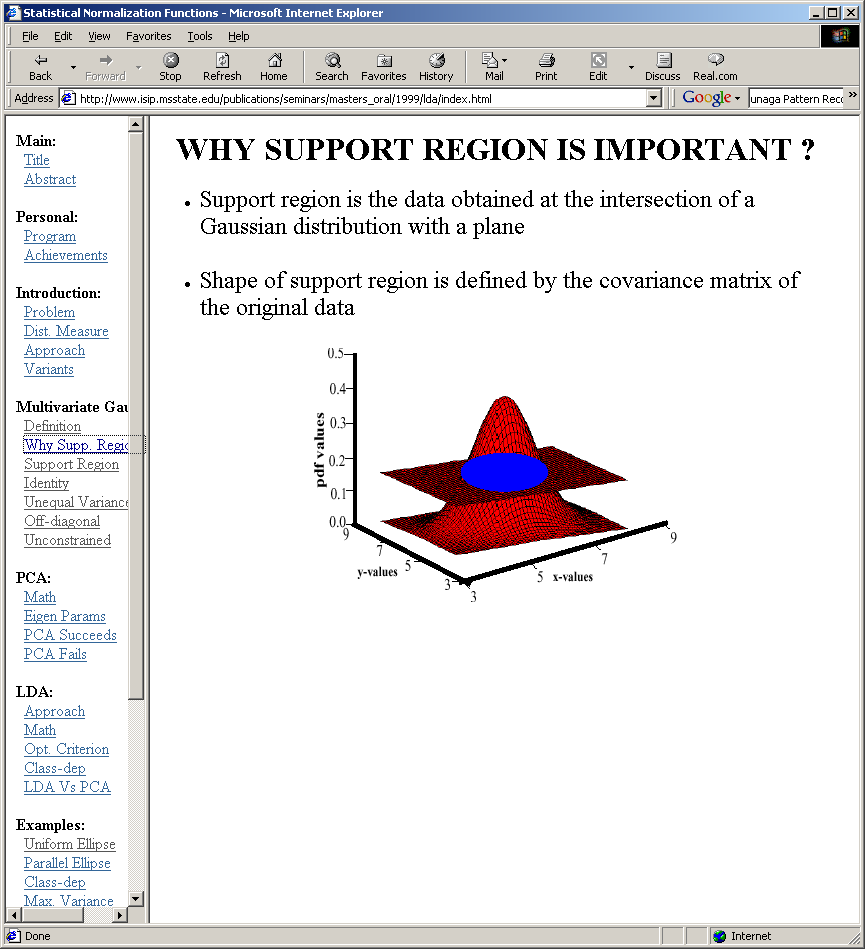 A support region is the obtained by the intersection of a Gaussian distribution with a plane.
For a horizontal plane, this generates an ellipse whose points are of equal probability density.
The shape of the support region is defined by the covariance matrix.
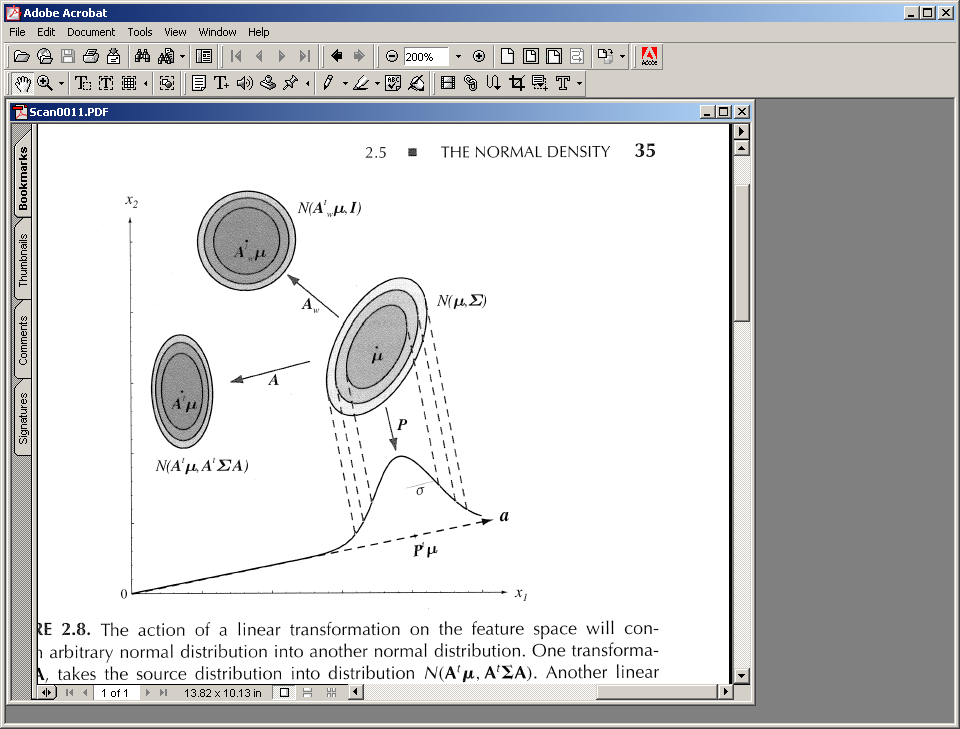 Log Probabilities
Some monotonically increasing functions can simplify calculations considerably:
What are some of the reasons (3) is particularly useful?
Computational complexity (e.g., Gaussian)
Numerical accuracy (e.g., probabilities tend to zero)
Decomposition (e.g., likelihood and prior are separated and can be weighted differently)
Normalization (e.g., likelihoods are channel dependent).
Summary
Likelihood Ratios: Convenient for two-class problems.
Decision Criteria: Several viable choices for decision rules.
Decision Surfaces: Geometric interpretation of a Bayesian classifier. The shape of the decision surface is influenced by the number of categories and the statistics of the data.
Gaussian Distributions: how is the shape of the distribution influenced by the mean and covariance?
Log Probabilities: solves some important computational problems.